Team Fortress 2
Izradio: Antonio Fran Štignjedec
O igri
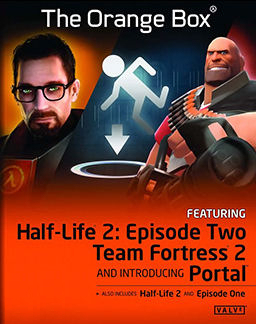 prvo izdanje izdano 10. 10. 2007 godine u pakiranju igara „The Orange box”
igra je napravljena on kompanije Valve
Valve je jos i napravio najboznatio platfornmu za igra i još neke poznate igre
Team Fortress 2 je pucačina u kojoj za igru možete odabrati 1od 9 ponuđenih klasa
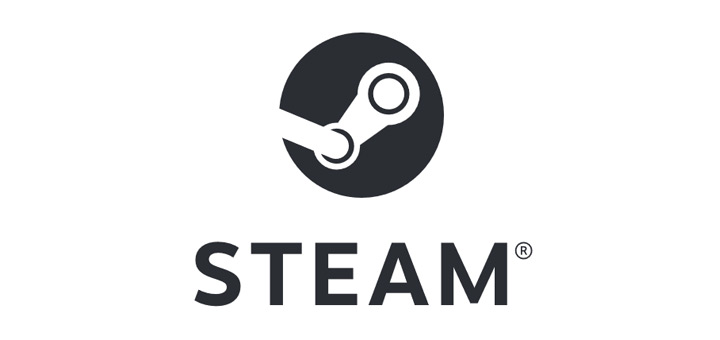 Klase - Scout
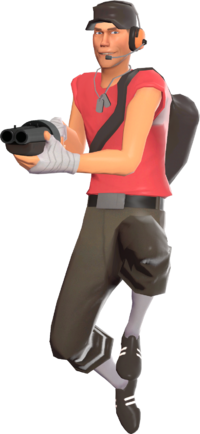 prva klasa je Scout
on je najbrža klasa u igri
njegovo glavno oružje je sačmarica
Klase - Soldier
Soldier je druga klasa po redu
Soldier ima mogućnost ”rocket jumpanja”
njegovo glavno oružje je bacač raketa
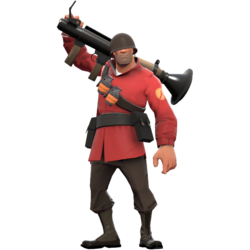 Klase - Pyro
Pyro je treća klasa u igri
Pyro je u igri smatra prejakom klasom
njegovo glavno oružje je bacač plamena
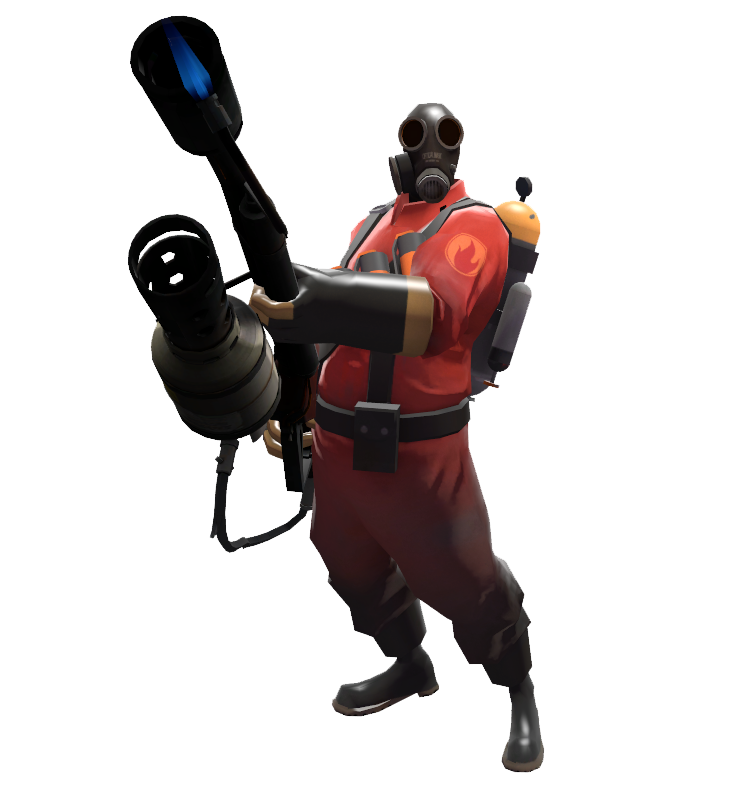 Klase - demoman
Demoman je četvrta klasa u igri
njegovo glavno oružje je bacač bombi
on jos ima i drugo, isto jako vazno, oružje – bacač ljepljivih bomba
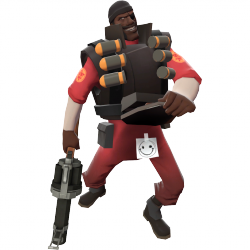 Klasa - heavy
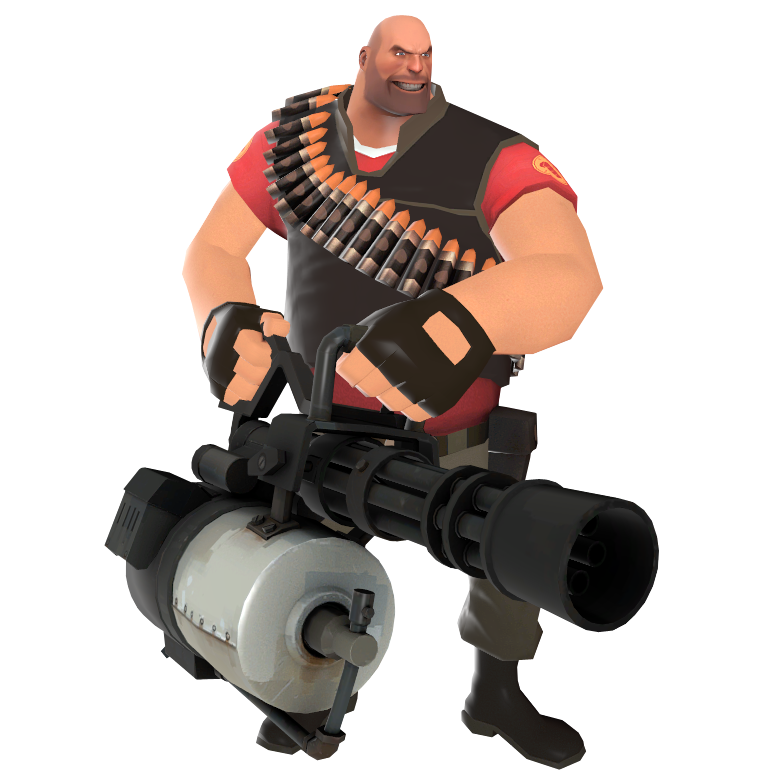 Heavy je peta klasa u igri
on je najsporija klasa
on ima i najviše životnih bodova u cijeloj igri
njegovo glavno oružje je strojnica
Klasa - engineer
Engineer je šesta klasa u igri
on ima sposobnost da izgradi različite građevine koje pomažu njegovom timu
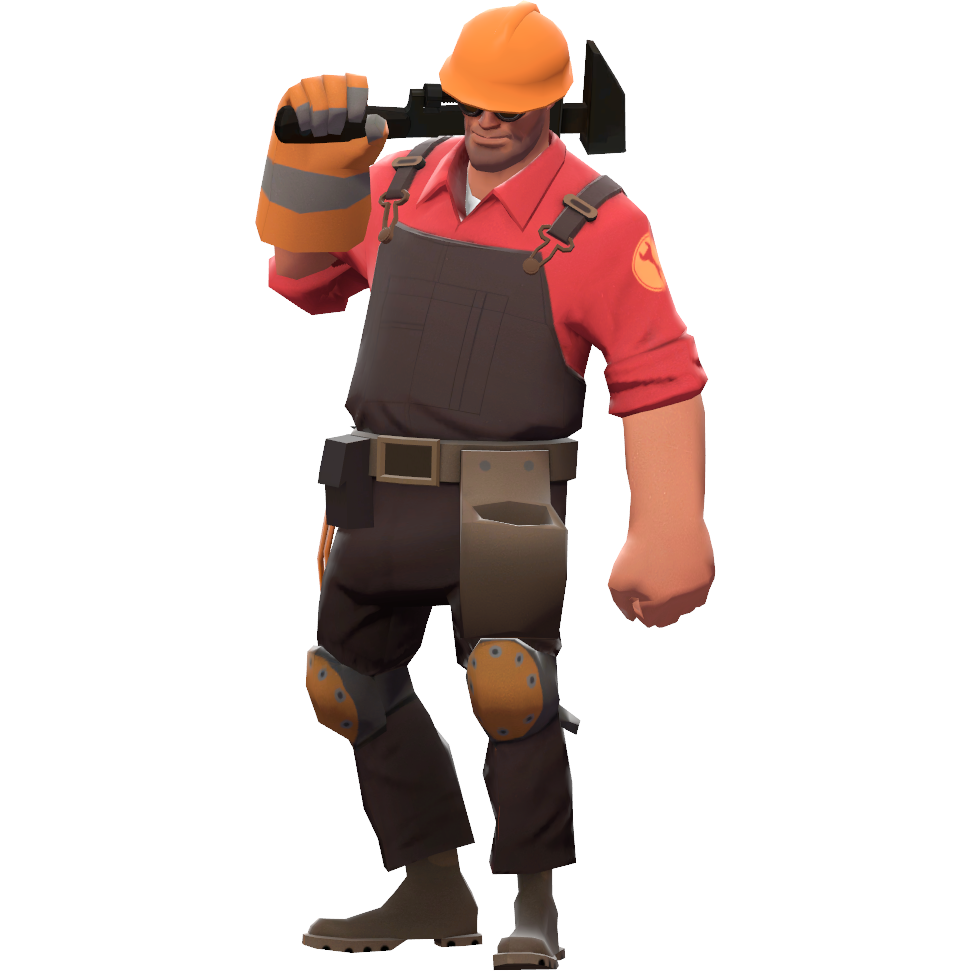 Klase - medic
Medic je sedma klasa u igri
on ima sposobnost da liječi druge igrače u  svom timu
Njegovo glavno oružje je „Medi gun”
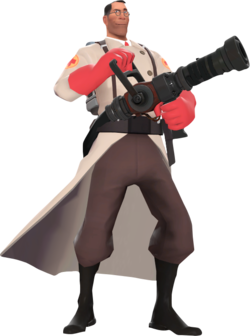 Kalse - sniper
Sniper je sedma klasa u igri
on ima sposobnost da odmah ubije igrače ako ih pogodi u glavu
njegovo glavno oružje je snajper
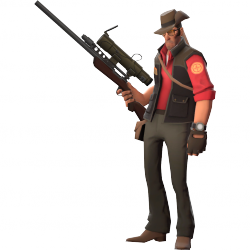 Klase - spy
Spy je deveta i zadnja klasa u igri
on ima sposobnost da odmah ubije igrača ako ga sa nožem ubode u leđa
njegovo glavno oružje je nožić
on isto ima sposobnost da se preruši u bilo kojeg drugog igrača
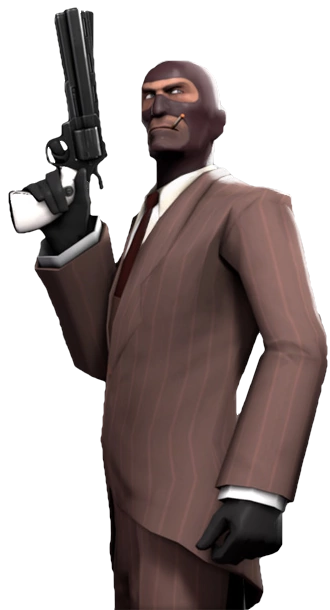 Životni bodovi svake klase
Hvala na pažnji
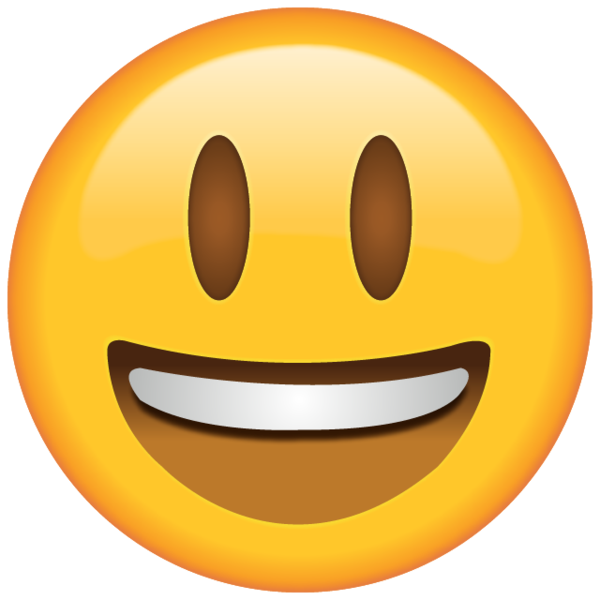